IMPACT Trial
Efficacy and safety of first line Cemiplimab in advanced BCC: 
A phase 2 trial
Chief Investigator: Dr Amarnath Challapalli
	STUDY email: IMPACT@uhbw.nhs.uk
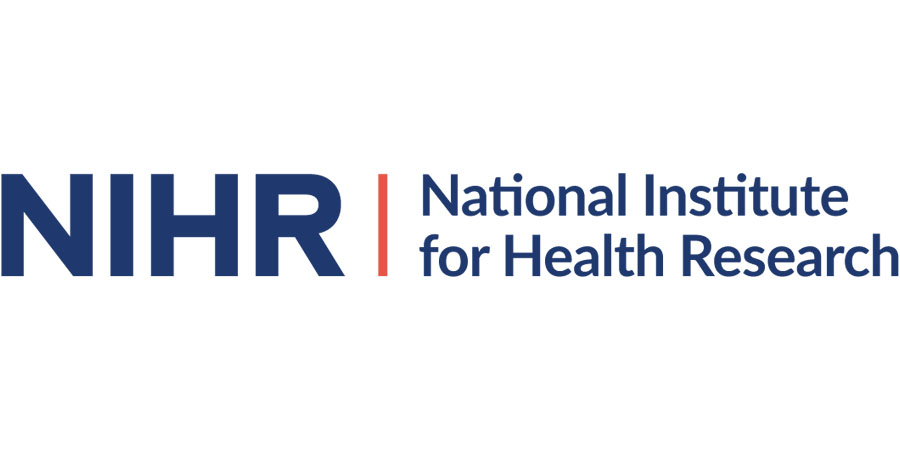 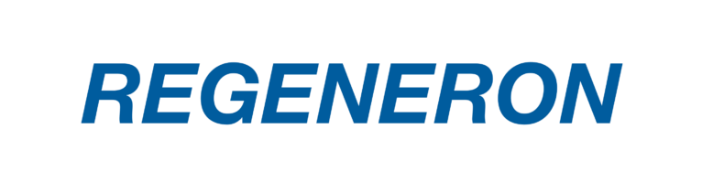 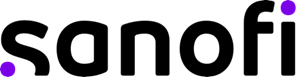 Trial Schema
Patient with locally advanced BCC (metastatic patients are excluded) 
Patients with histologically confirmed BCC that the MDT considers to be inappropriate for surgery or radical radiotherapy
Patient treatment pathway discussed by the local/regional MDT and considers suitable for the IMPACT Trial
Patient is reviewed in clinic, assessed and consented
Baseline procedures are carried out and the eligibility checklist is completed
Patient is registered onto the trial and given trial ID
Patients receive up to 34 cycles of cemiplimab, given 3-weekly.
Post-treatment patient has survival follow up visits at 3, 6, 9, 12, 18 and 24 months.
See p5 of the protocol
Study Endpoints
Primary

To assess the objective response rate (ORR) of cemiplimab in patients with locally advanced BCC at 6 months, by independent central review.
ORR is defined as proportion of patients achieving a complete response (CR) or partial response (PR). 
In patients achieving CR, histological assessment of tumour biopsies will be required to confirm CR, otherwise this will be reported as PR
See p6&10 of the protocol
Study Endpoints
Secondary

To evaluate safety and tolerability of study treatment 
To assess Objective Response Rate (ORR) at 12 and 24 months.
To assess Disease Control Rate (DCR) at 6, 12 and 24 months. DCR is ORR plus stable disease (SD)
To assess Progression-Free Survival (PFS) 
To assess overall survival (OS)
To assess patient health status and quality of life (QoL) using the patient reported outcome measures EQ-5D-5L, EORTC QLQ-C30, Skindex-16, FNAE and the Hornheide questionnaire.
To estimate time to response (TTR) and duration of response (DOR)
See p6&10 of the protocol
Inclusion Criteria
Written, informed consent
Men and women age ≥18 years 
Performance Status ECOG 0 or 1
Histologically confirmed disease that is considered to be inappropriate for surgery.
See p11-14 of the protocol
Inclusion Criteria - surgery
Acceptable inoperable/medical contraindications to surgery include:
BCC that has recurred in the same location after 2 or more surgical procedures and curative resection is deemed unlikely
BCC ≥10 mm, and relapsing after 2 surgeries in critical locations (e.g. periocular and perioral areas)
BCC infiltrating in bone/cartilage/other structures or with significant local invasion and curative resection is unlikely
Relapsing BCC after multiple surgeries and/or radiotherapy 
BCC in patients whose co-morbidities preclude them from general anaesthesia/surgery.
BCC in anatomically challenging locations/size for which surgery may result in substantial morbidity and/or deformity (e.g. removal of all or part of a facial structure, such as nose, ear, eyelid, eye; or requirement for limb amputation); or patient’s reluctance to accept the consequences of surgery.
See p11-14 of the protocol
Inclusion Criteria
Written, informed consent
Men and women age ≥18 years 
Performance Status ECOG 0 or 1
Histologically confirmed disease that is considered to be inappropriate for surgery.
Patients must be deemed as inappropriate for radiotherapy.
See p11-14 of the protocol
Inclusion Criteria - radiotherapy
Specifically, patients must meet at least 1 of the following criteria (reason must be fully documented):
A patient previously received radiotherapy for BCC, such that further radiotherapy would exceed the threshold of acceptable cumulative dose, as per the clinical oncologist.
Judgment of clinical oncologist that such tumour is unlikely to be curative or radiotherapy was deemed to be contraindicated. 
Acceptable contraindications to radiotherapy for patients who have not received any prior radiation include:
laBCCs in anatomically challenging locations for which radiotherapy would be associated with unacceptable toxicity risk in the context of the patient’s overall medical condition in the opinion of the multidisciplinary team. 
Radiotherapy is contraindicated or inappropriate (limitations because of location of tumour, or cumulative prior radiotherapy dose).
See p11-14 of the protocol
Inclusion Criteria
Written, informed consent
Men and women age ≥18 years 
Performance Status ECOG 0 or 1
Histologically confirmed disease that is considered to be inappropriate for surgery.
Patients must be deemed as inappropriate for radiotherapy. 
There must be at least 1 measurable baseline lesion.
Anticipated life expectancy >12 weeks
Adequate organ function as evidenced by the following peripheral blood counts and serum biochemistry at enrolment:
Neutrophils ≥1.5 x 109/L
Haemoglobin ≥90 g/L
Platelets ≥75 x 109/L
Total bilirubin ≤1.5 upper limit of normal (ULN) - patients with Gilbert’s Disease total bilirubin up to 3x ULN 
Transaminases ≤3 x ULN
Alkaline phosphatase (ALP) ≤2.5 x ULN
GFR ≥30 mls/min. GFR to be assessed according to local practice. Recommended technique of eGFR using the CKD-EPI formula (Appendix 2)
See p11-14 of the protocol
Exclusion Criteria
ECOG performance status ≥ 2
Patients with metastatic BCC or Gorlins syndrome are excluded
History of severe hypersensitivity reaction (≥ grade 3) to polysorbate 80 containing drugs
Immunosuppresive corticosteroid doses (>10 mg prednisone daily or equivalent) within 4 weeks (28 days) of treatment start (Cycle 1 Day 1)
Active infection requiring therapy, including positive tests for HIV-1 or HIV-2, Hep B or Hep C. 
Previous pneumonitis within the last 5 years
Treatment with systemic immunostimulatory agents (including, but not limited to, IFNs, IL-2) within 28 days or 5 half-lives of the drug, whichever is shorter, prior to treatment start (Cycle 1 Day 1)
Treatment with PI3K inhibitors e.g. idelalisib
Ongoing or recent (within 5 years) significant auto-immune disease requiring treatment with systemic immunosuppressive treatments. The following conditions are not exclusionary: vitiligo, childhood asthma that has resolved, type 1 diabetes, residual hypothyroidism only requiring hormone replacement or psoriasis that does not require systemic treatment.
Any anticancer treatment within 30 days of start of treatment (Cycle 1 Day1) or planned to occur during the study period other than palliative radiotherapy to non-target lesion.
See p11-14 of the protocol
Trial sites